LTTA
Management and monitoring
﻿www.housingcare.net
Contents
01
Why?
02
Who?
03
When?
04
What?
05
Activity: Review, suggestions and Amendments
01
Why?
Why?
In order to establish that the WBL processes that are being carried out correctly, regular monitoring of their development should be carried out.
This monitoring will help us to be able to make the appropriate modifications at the time they are deemed necessary.
Monitoring ensures safe, quality learning experiences that comply with  WBL policies.
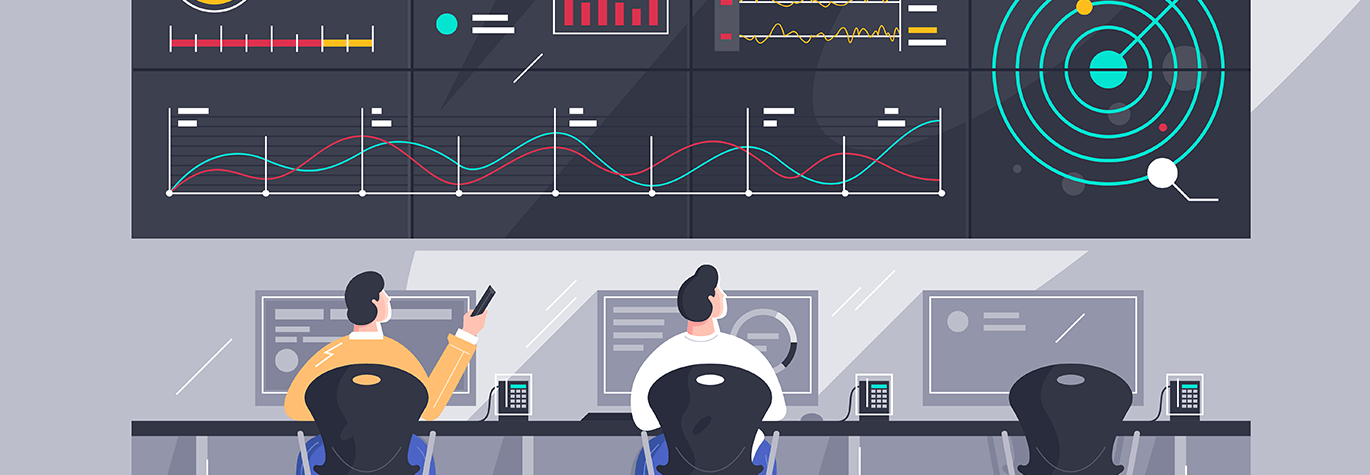 02
Who?
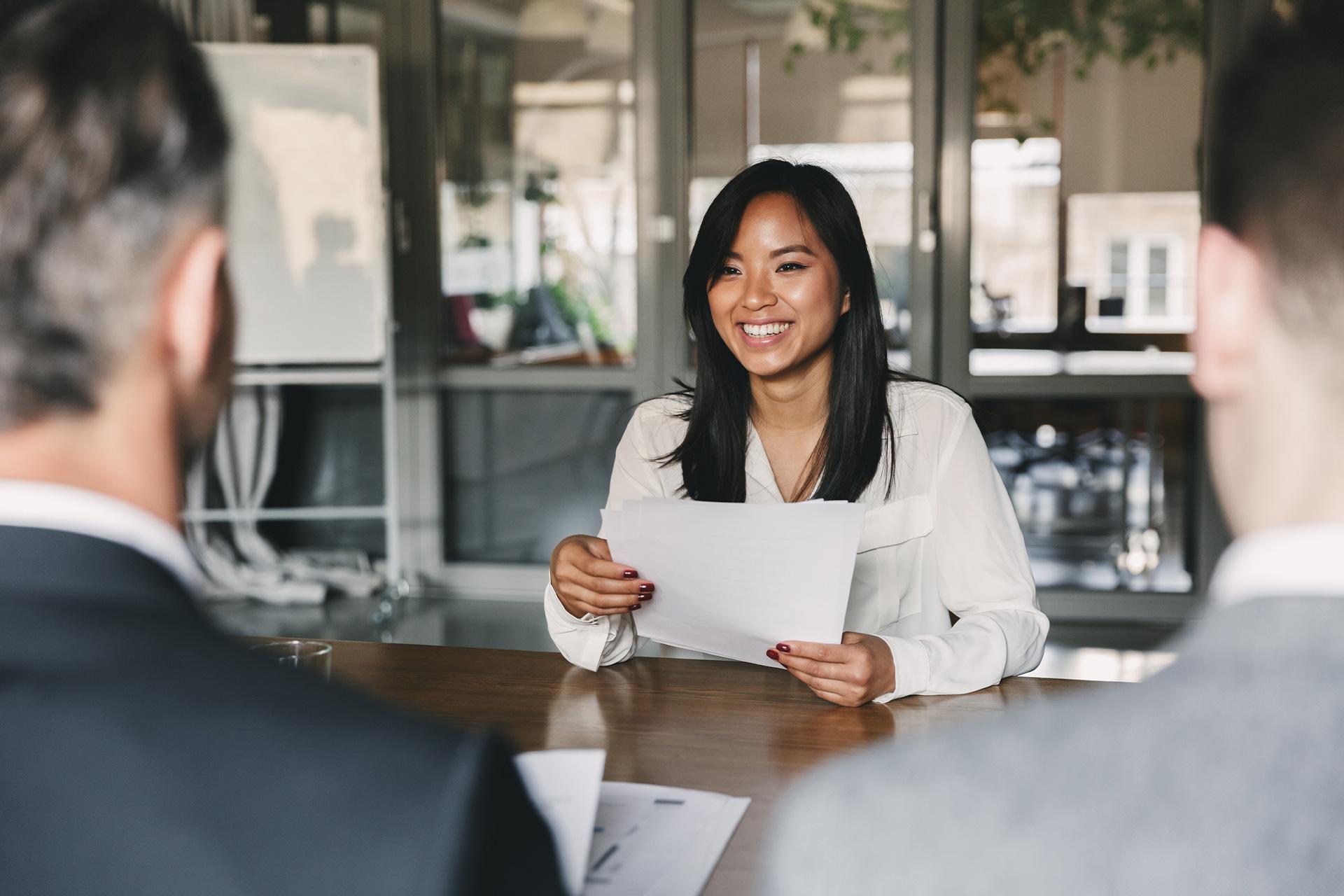 Who?
Monitoring is carried out by the tutor.
Monitoring plan is developed for each learner/caregiver (The same for each one). 
 
The tutor can organise the meeting in two ways:
In presence on the workplace
On-line through it means a video-call.
03
When?
When?
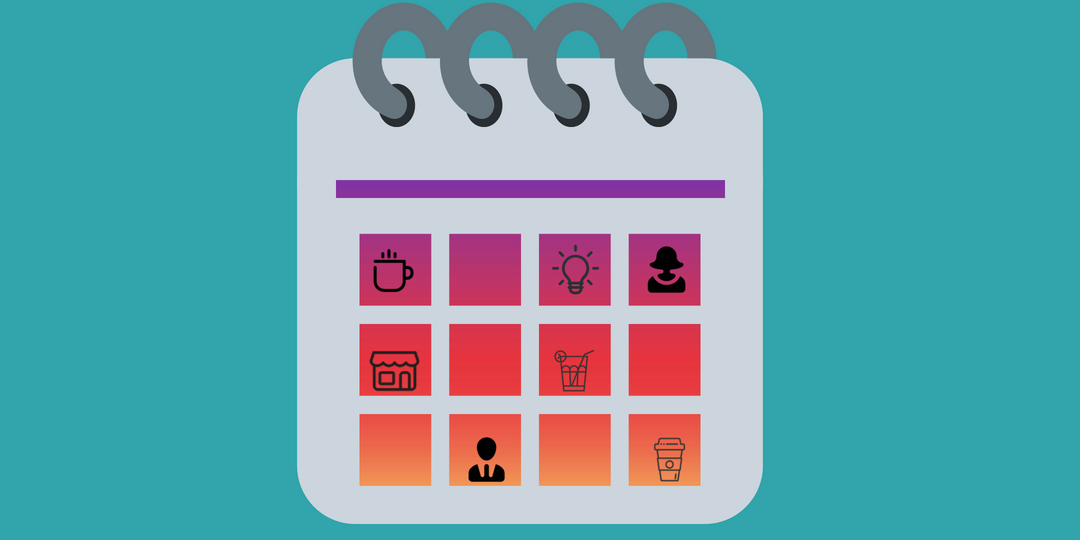 The plan for monitoring is the same for each care worker.

It is established that each week one hour of the WBL will be dedicated to monitoring.

We recommend that monitoring takes place every two weeks (Thursday or Friday).
04
What?
What?
The tool of this grid is composed of 7 different parts. 
Each of the sections contains a series of open questions oriented to observe the process of the worker in the different competences he/she is expected to acquire during the WBL.
Learner/care worker’s General Performance
The performance of the workers will be measured on the basis of subjective motivation (of the caregiver him/herself) and subjective motivation as perceived by the tutors based on questions and comments made. Some questions that you can ask during regarding about this topic are:
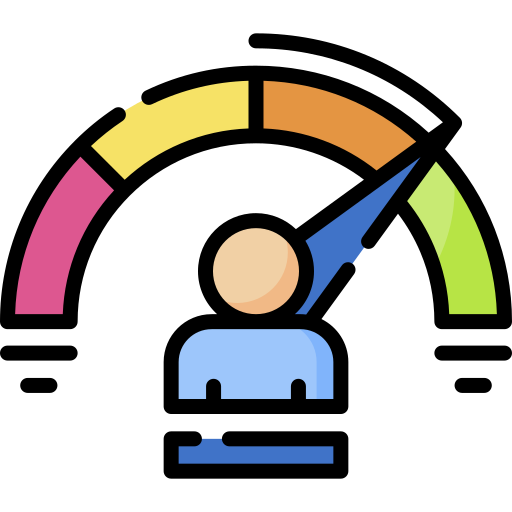 Do you think that this WBL provides you useful knowledge for your work? 
How much time do you spend every day practicing the things learned on this WBL?
What motivates you to learn more about the technology and health care?
Which activities did it until now do you enjoy most?
What are some achievements you’re proud of?
Until now, how would you evaluate the overall academic experience you had with this WBL?
Activities and tasks advanced
In this part we want to observe what kind of activities the learners have carried out between the beginning of the WBL and the moment of the monitoring in order to know their motivation. In this sense we are going to ask for the follow activities or task
What kind of technology they used included in the course Mooc? 
What kind of activities and practical exercises included in the course Mooc the learners/care workers have carried out?
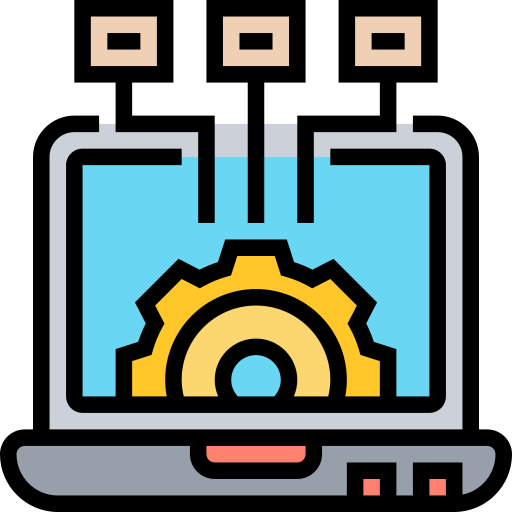 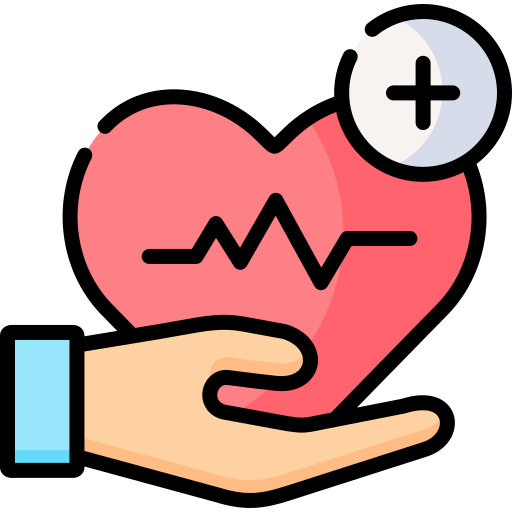 Pending activities and tasks
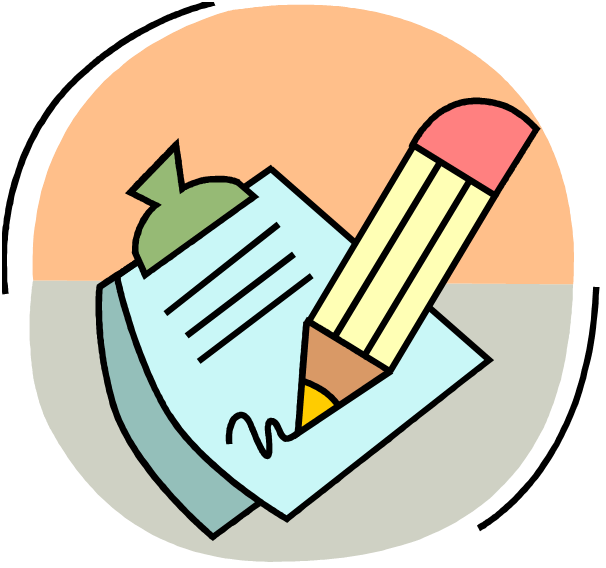 This section aims to observe what kind of applications, technologies, activities and tasks have not been carried out up to the moment of the evaluation, why (not in line with reality, lack of time, too difficult... for example). 
This will make easier to see what is missing to reach the final objective.
In this section there would be no specific questions. Therefore, is so important that tutor knows the subject perfectly, so that he/she knows what has been done so far and what remains to be done.
Difficulties
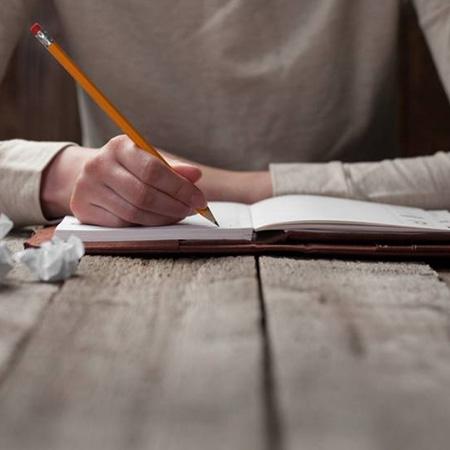 It is very important to know what difficulties the care workers have faced during the development of the WBL, and what can be done to solve them. Some questions you can use in this section are:
Have you encountered many difficulties during your apprenticeship at the WBL so far?
What kind of difficulties have you encountered in carrying out the activities of the WBL?
These difficulties were more related to technology, lack of information, lack of time...?
Recommendations from learner/care worker
Based on their own experience and the last questions mentioned, is important know their thoughts and ideas of the quality and development of this WBL. In this section we want to observe the improvements that we should to carry out in the WBL of each learner/care worker.
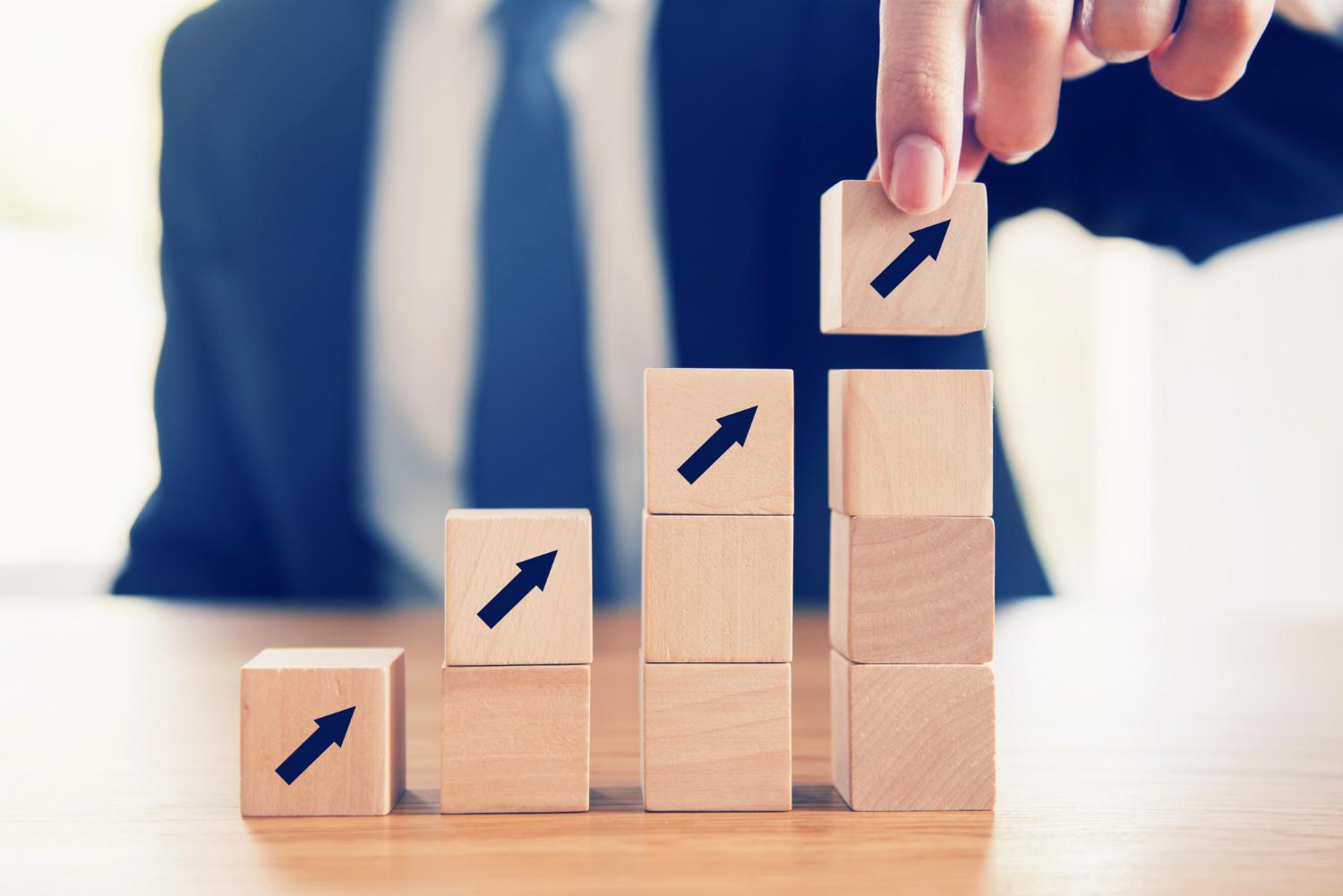 Recommendations from the WBL tutor
In the same way, the experience of all WBL tutors is important in order to make the right modifications and to be sure of the correct development and progress of the worker in his or her learning. In this part, you should your own personal and professional idea, based also about the answer given by the care workers.
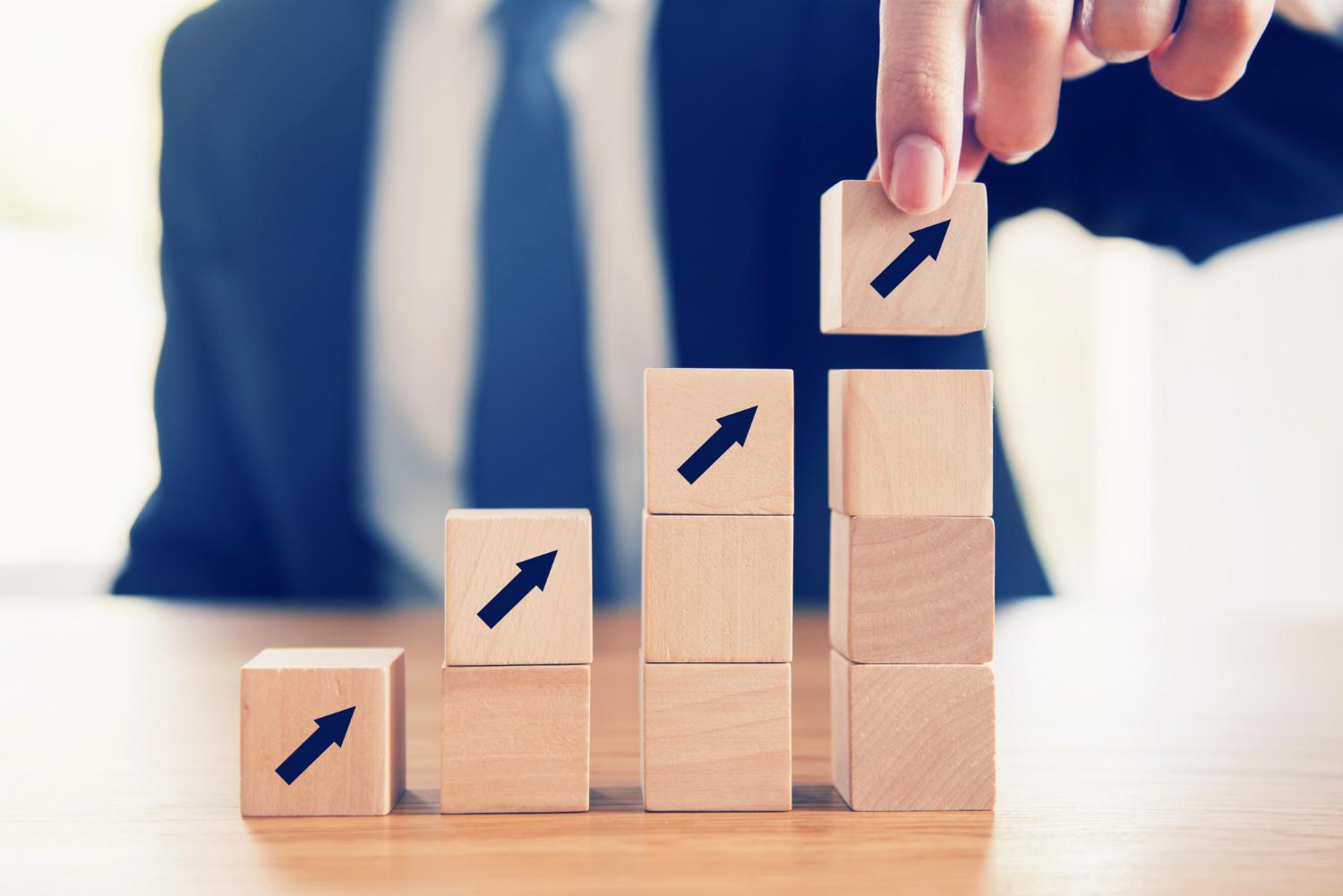 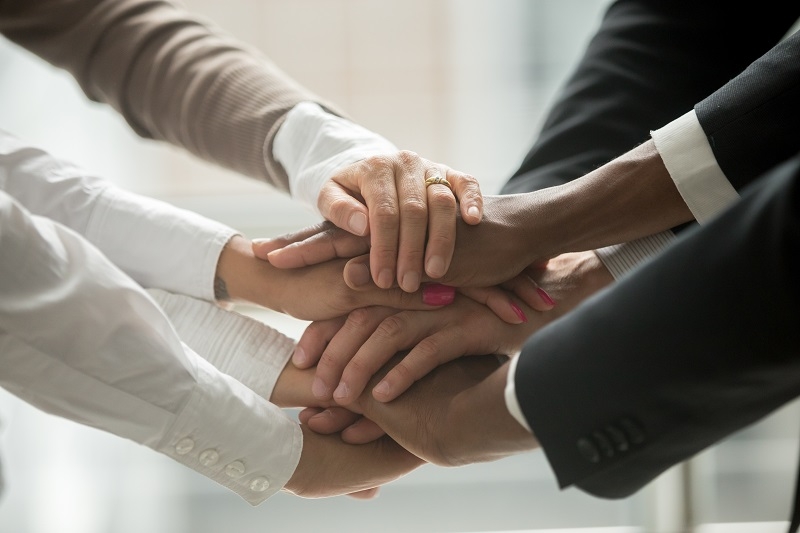 Commitment in follow up
Commitment to follow-through means that we are prepared to implement the tasks and activities learned, and that we can do so with determination.
From a more subjective perspective, in this section the coach should look at the motivation of his or her employees. There are no specific questions for this section, but based on the questions asked above, the determination and eagerness with which the trainees face the WBL will be extracted.
Activity: Reviewing the grid.
Description: With this activity we aim to create a monitoring template that ensures that the most important aspects of WBL practice will be collected efficiently. 

Methodology: Create groups of 3-4 people. They will have to discuss what should be added and/or removed. 

Time: 10 minutes.
LTTA
Learning assessment
﻿www.housingcare.net
Contents
01
Assessment Plan
02
Formative assessment (Tutors)
03
Formative assessment (Care Workers)
04
Summative assessment
01
Assessment Plan
02
Formative assessment
What is Formative Assessment?
The goal of formative assessment is to monitor student learning to provide ongoing feedback that can be used by tutors to improve their teaching and guide and by students to improve their learning. 

Objective: 

Help care workers identify their strengths and weaknesses and target areas that need work

Help tutors recognise where care workers are struggling and address problems immediately.
Formative Assessment
We have two types of grids
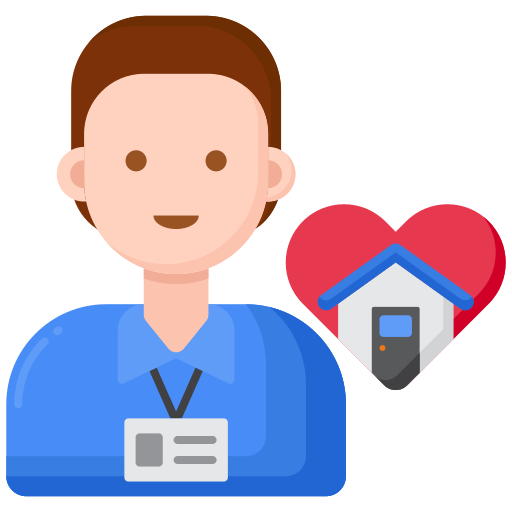 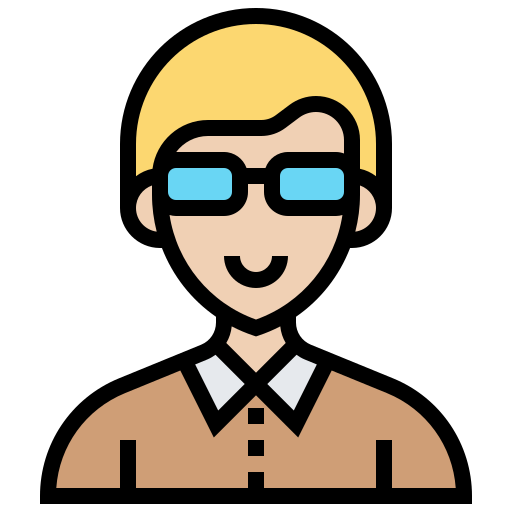 Tutors
Care Worker
Formative Assessment
Aspects to be assessed (for both)
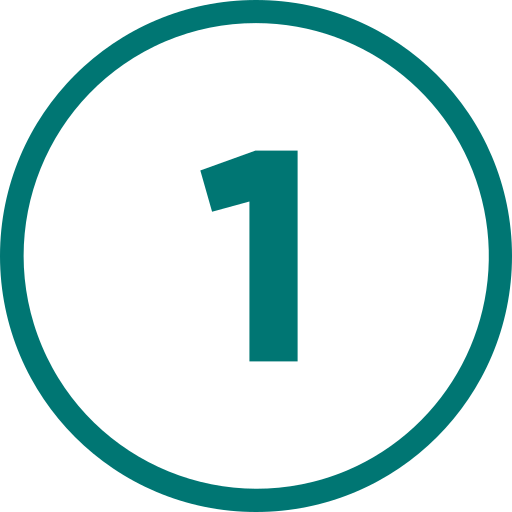 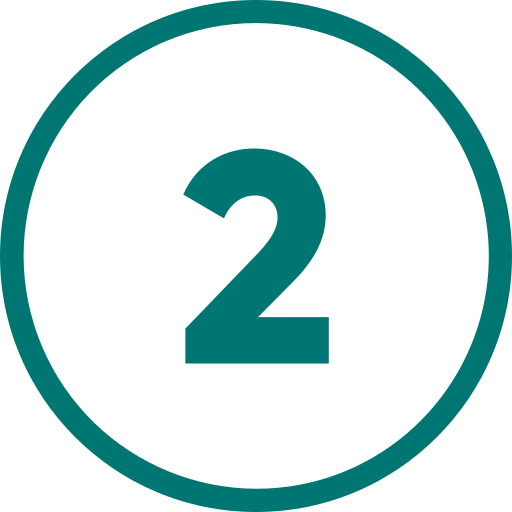 Learner/care worker outcomes
Learning Process
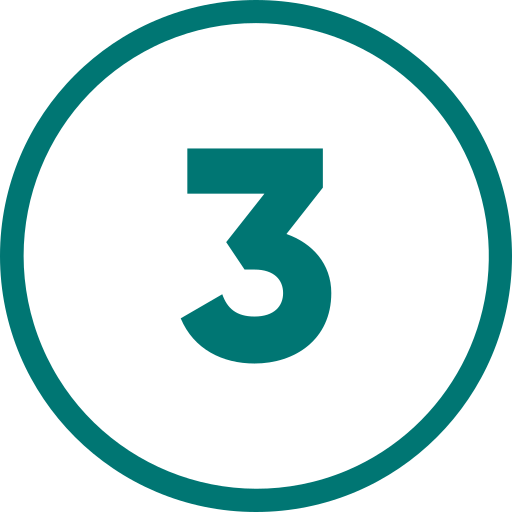 Self-assessment and self-learning
Activity: Reviewing the grids.
Description: With this activity we aim to create a formative assessment (for tutors and care workers) that ensures that the most important aspects of WBL practice will be collected efficiently. 
Time: 10 minutes.
Distribution
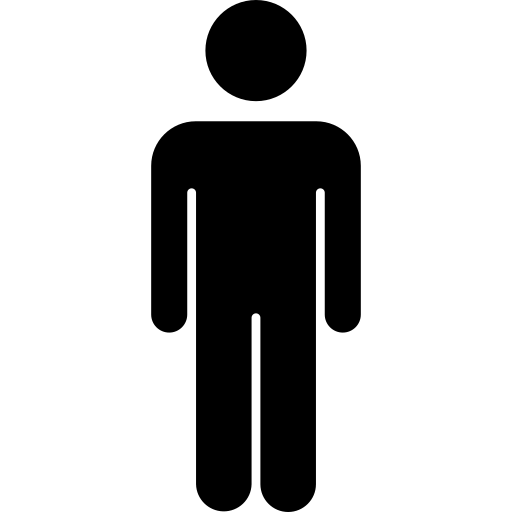 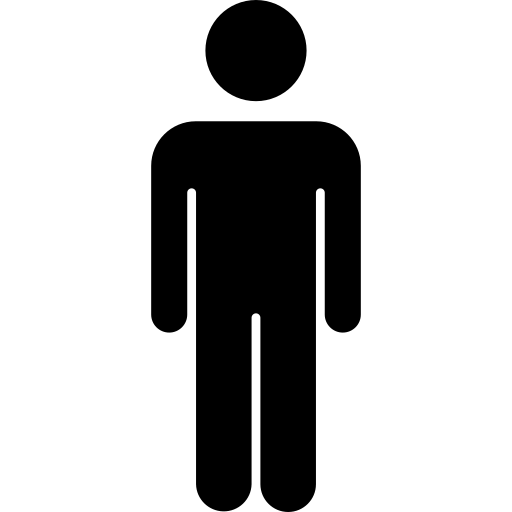 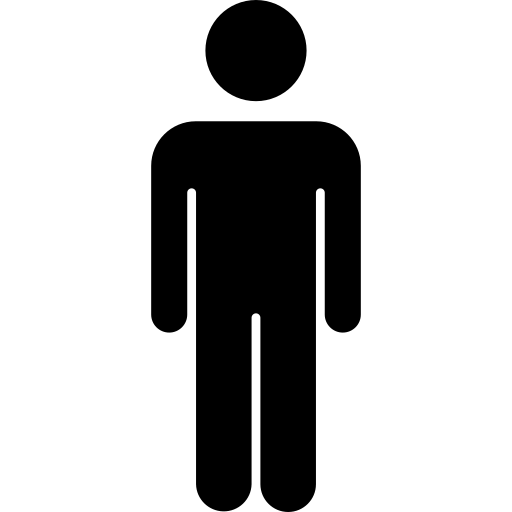 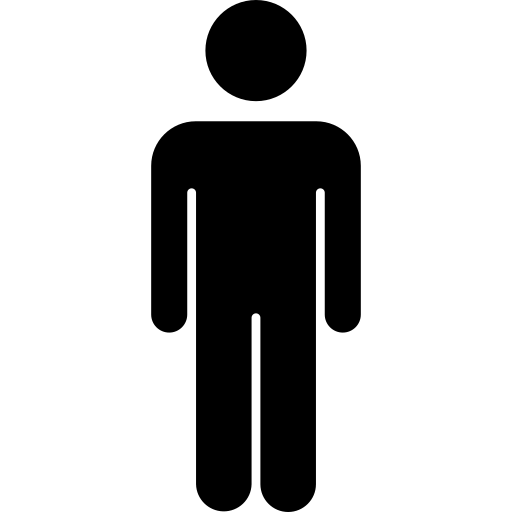 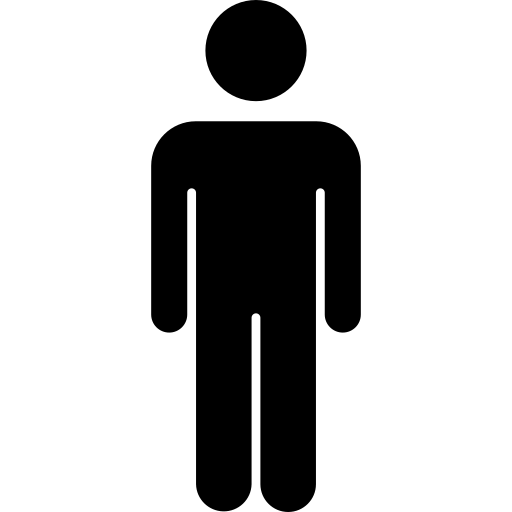 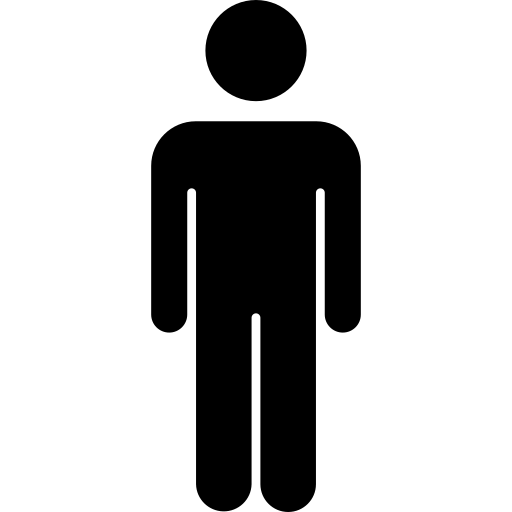 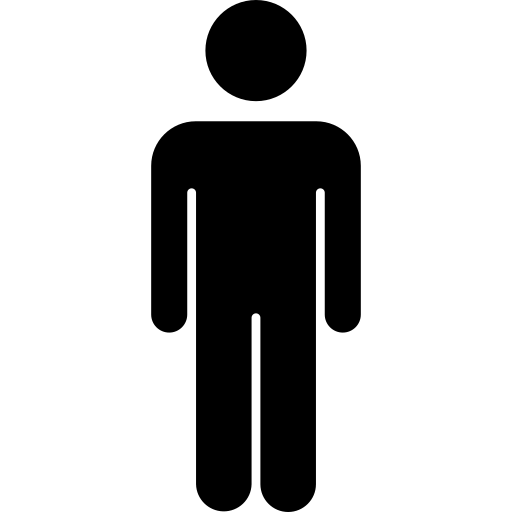 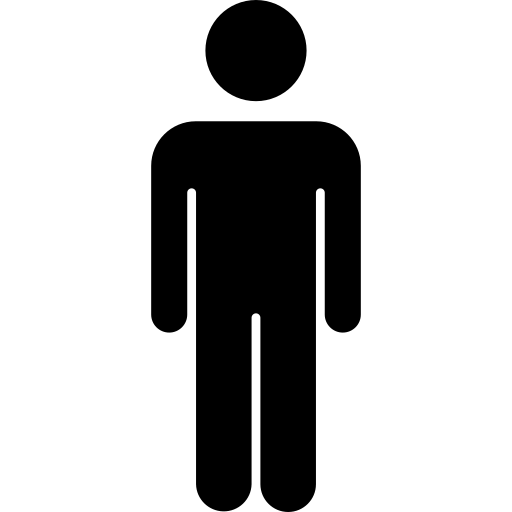 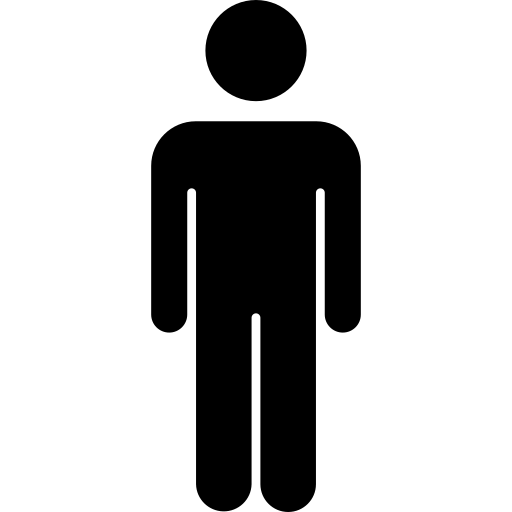 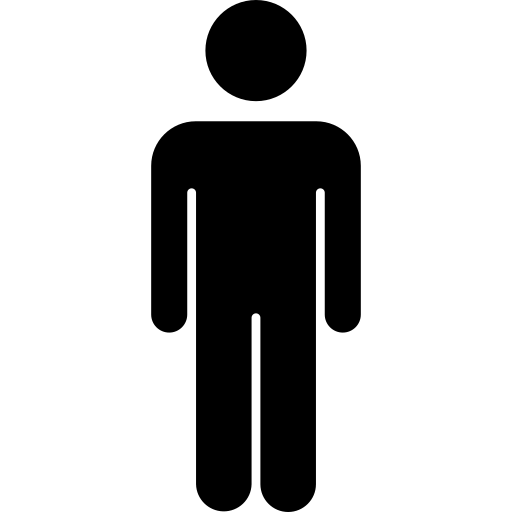 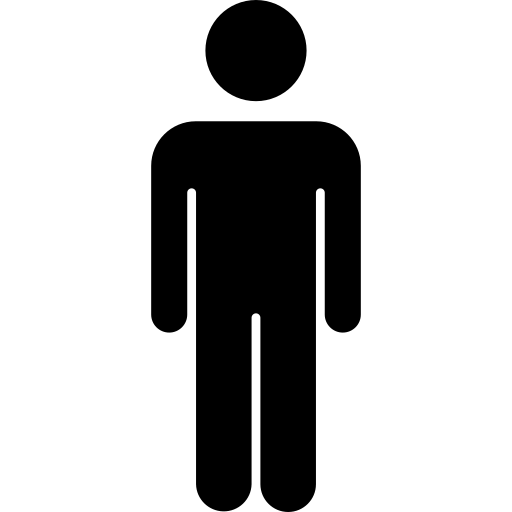 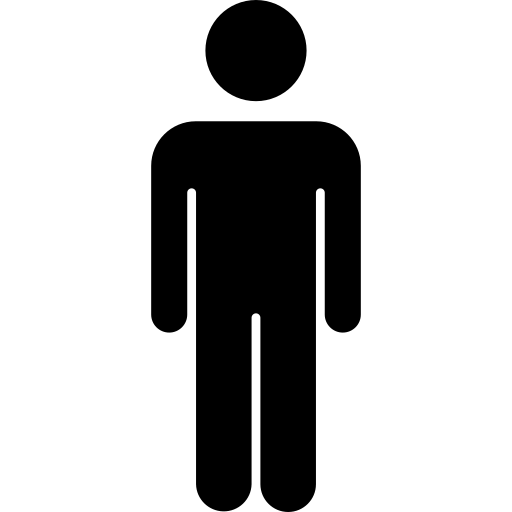 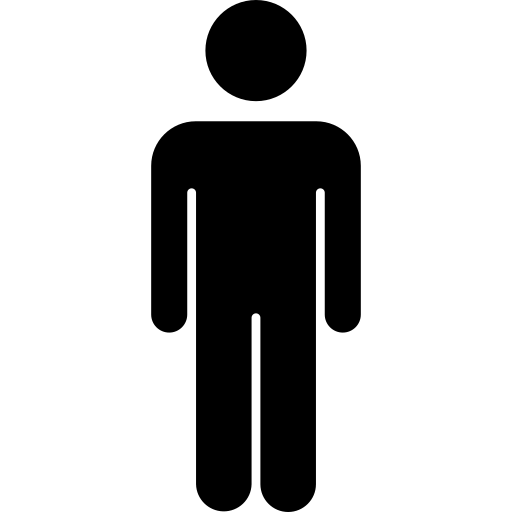 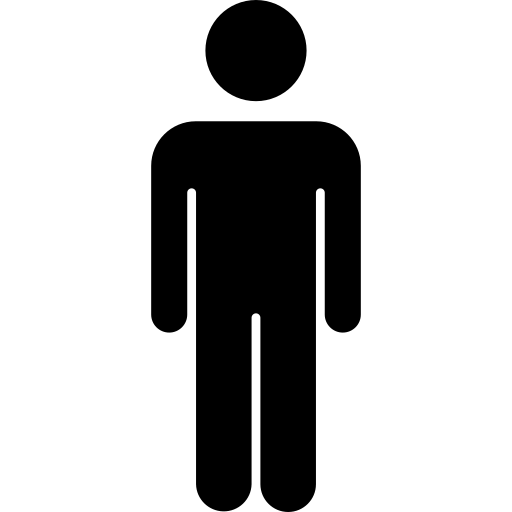 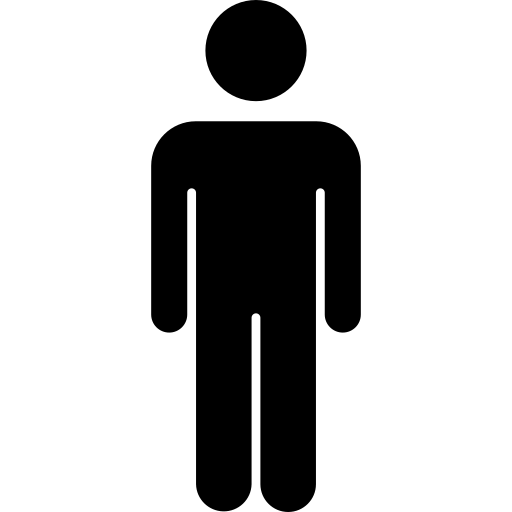 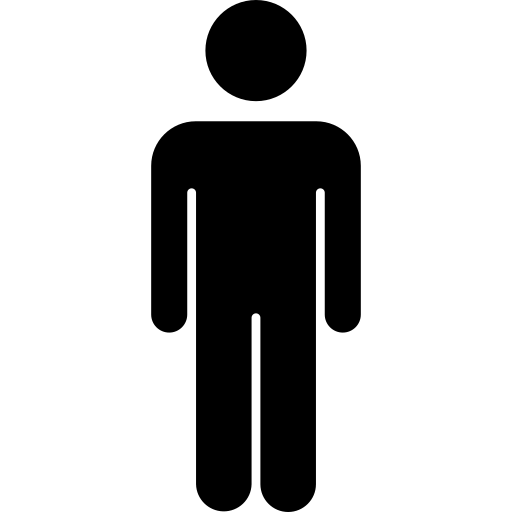 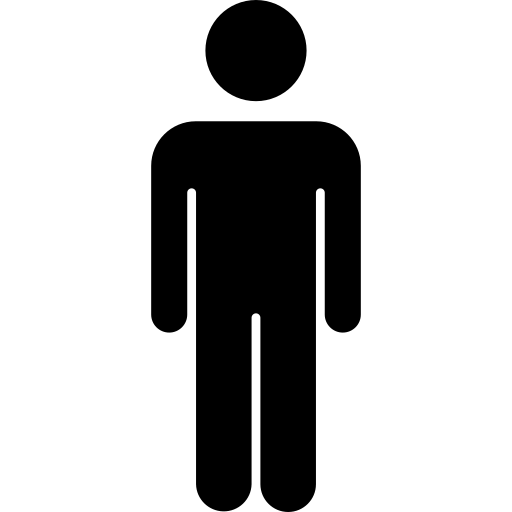 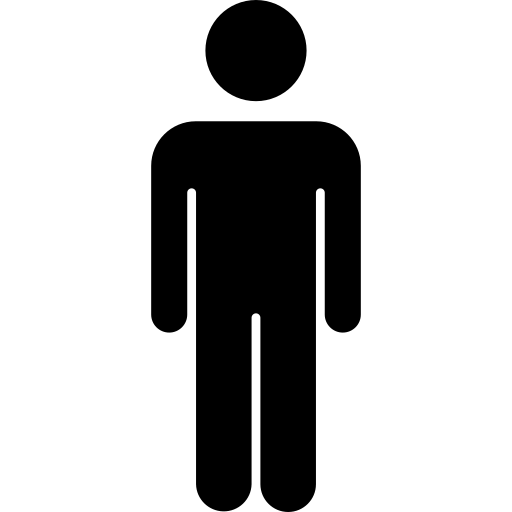 Add or remove any question that you consider. 
Think about if the answer scale is correct or we should put other scale. 
¿Do you think that is positive develop a semi-structure interview?